CVIP 2024, IIITDM Kancheepuram
1
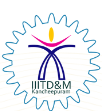 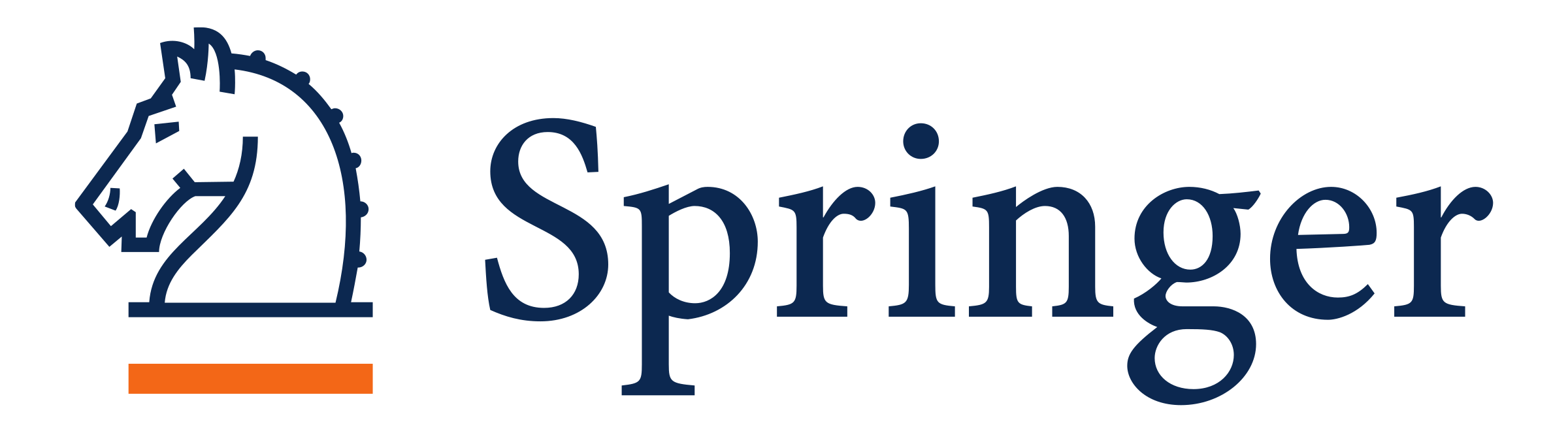 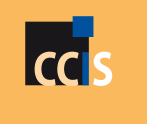 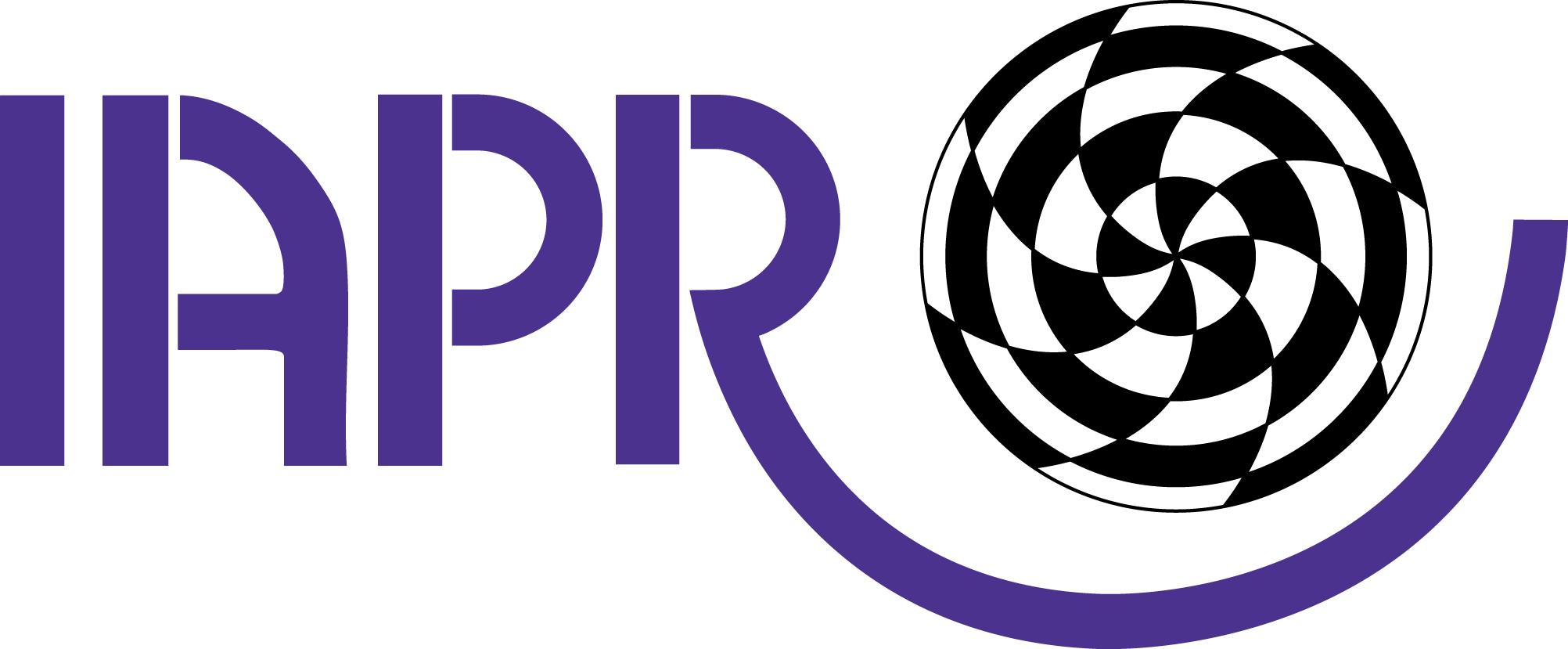 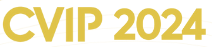 9th International Conference on 
Computer Vision & Image Processing (CVIP 2024)
Paper ID : XXX
Paper Title:
List of Authors:
Presenter Information:
CVIP 2024, IIITDM Kancheepuram
2
Outline
CVIP 2024, IIITDM Kancheepuram
3
Introduction
CVIP 2024, IIITDM Kancheepuram
4
Methodology
CVIP 2024, IIITDM Kancheepuram
5
Experimental Set-up
CVIP 2024, IIITDM Kancheepuram
6
Results and Discussion
CVIP 2024, IIITDM Kancheepuram
7
Conclusion
CVIP 2024, IIITDM Kancheepuram
8
References